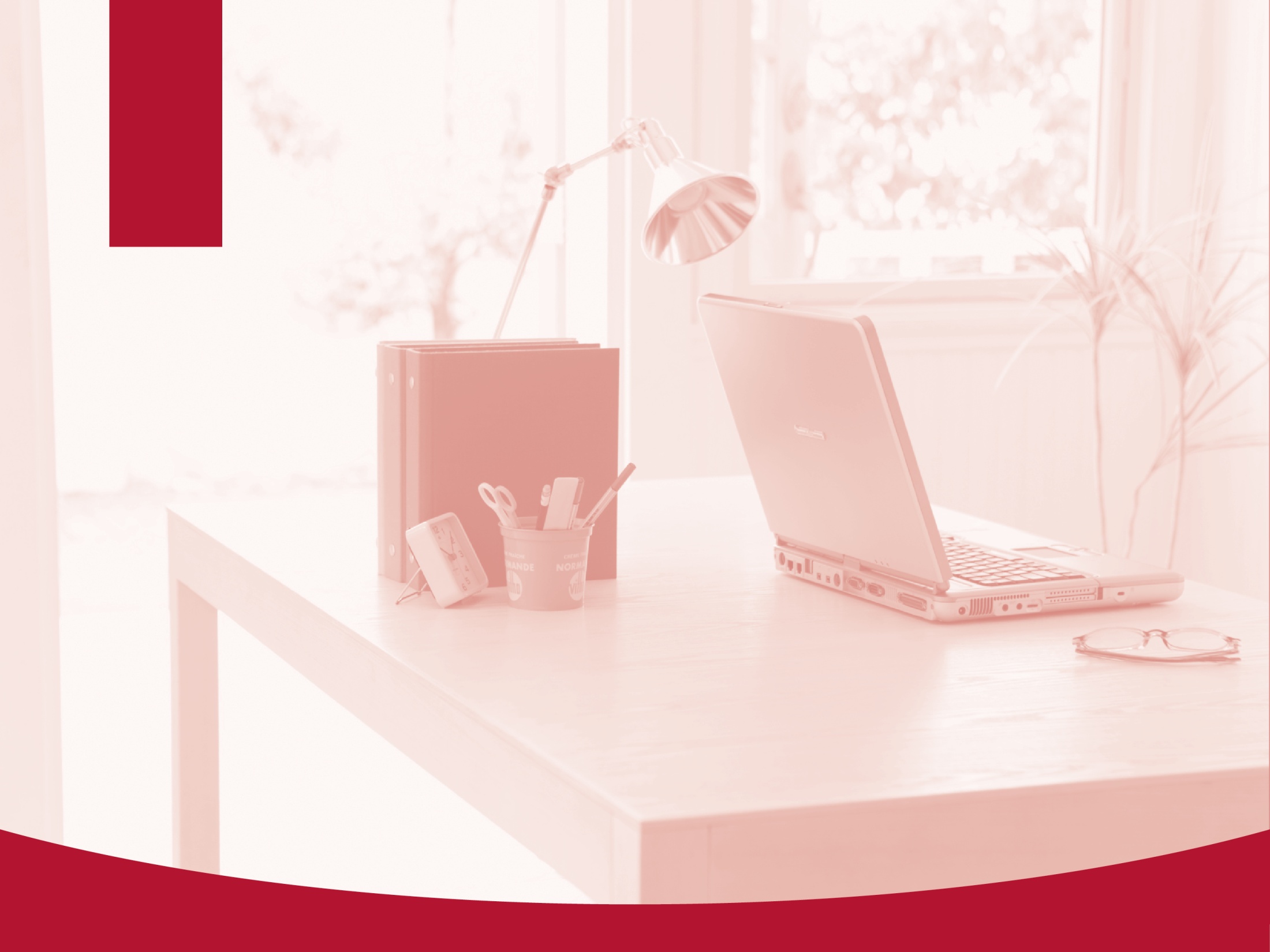 1
7
Words Often Confused and Misused
2
What Will You Learn?
To identify words often confused and misused
To use words often confused and misused in a sentence effectively.
3
Accede/Exceed
Accede (VERB; to agree or consent)—I will accede to this request for new carpeting only if the tenants agree to sign a new one-year lease. 




Exceed (VERB; to surpass a limit)—Lending companies cannot charge clients interest fees that exceed the legal limit.
4
Accept/Except
Accept (VERB; to take or receive)—We do not accept two-party checks or checks written on out-of-state banks. 



Except (PREPOSITION; with the exclusion of, but)—This two-for-one dinner coupon is valid every day except holidays.
5
Access/Excess
Access (NOUN; admittance or approachability. VERB; to pass to and from a place freely; to approach or communicate with a person or thing)—Do you have remote access to your company e-mail account? Employees with a security clearance may access all offices in the building. 

Excess (ADJECTIVE; pertaining to a surplus. NOUN; a surplus, beyond ordinary limits)—You may return all excess flooring materials for full credit within 60 days of purchase. Avoid placing an excess of information in these one-page advertisements.
6
Adapt/Adept/Adopt
Adapt (VERB; to adjust or modify)—We must adapt our advertising campaigns to capture the new generation of college graduates. 


Adept (ADJECTIVE; skilled; proficient)—Mark is particularly adept at writing successful grant proposals. 


Adopt (VERB; to take and follow as one’s own)—The Harrises have filed a petition to adopt their foster child.
7
Advice/Advise
Advice (NOUN; a suggestion, an opinion, or a recommendation)—I should have followed your advice and declined the job offer. 



Advise (VERB; to counsel or recommend)—Mr. Canton is qualified to advise you on the courses you will need to take for the marketing major.
8
Affect/Effect
Affect (VERB; to influence or to produce a significant influence upon)—Increased costs will affect our pricing policies on all merchandise. 


Effect (VERB; to bring about or cause to happen; to create)—Rising costs of raw materials will effect large price increases in our products.


Effect (NOUN; a result or consequence)—The company’s new vacation policy has had no apparent effect on boosting employee morale.
9
Allude/Elude
Allude (VERB; to mention or refer to indirectly)—As proof of Americans’ lack of concern for economy, I allude to the increased popularity of SUVs during recent years. 




Elude (VERB; to evade or escape from)—The senator has been able to elude severe criticisms of his program by anticipating and counteracting objections.
10
Alternate/Alternative
Alternate (VERB [ˈo˙l-tər-ˌnā t]; to change from one to another repeatedly. NOUN[ˈo˙l-tər-nət]; one that substitutes for another. ADJECTIVE [ˈo˙l-tər-nət]; substitute; every other)—Our conferences alternate between the northern and southern parts of the state. Jack Smith has agreed to serve as my alternate on the budget committee. Dr. Malamed schedules annual physicals on alternate Fridays.

Alternative (NOUN; a choice between two or among several. ADJECTIVE; offering or expressing a choice)—We were left with only two alternatives: either accept the lease conditions or find another location. None of the alternatives presented by the committee were acceptable to the general manager.
11
Appraise/Apprise
Appraise (VERB; to estimate the value or nature of something)—Before we can liquidate this company, we must hire an outside firm to appraise its assets. 



Apprise (VERB; to inform or notify)—Please apprise all employees immediately of this change in our safety policies.
12
Assure/Ensure/Insure
Assure (VERB; to promise; to make a positive declaration)—I assure you that the loan will be repaid according to the terms specified in the note. 


Ensure (VERB; to make certain)—To ensure the timely completion of this project, please hire additional qualified personnel. 


Insure (VERB; to protect against financial loss)—We insure all our facilities against fire, flood, and earthquake damage through Great Western Indemnity.
13
Bazaar/Bizarre
Bazaar (NOUN; a fair for the sale of articles)—Our Lady of Lourdes Church will hold its annual bazaar during the Memorial Day weekend.



Bizarre (ADJECTIVE; strikingly out of the ordinary)—Floyd’s Fashions has often been described as carrying bizarre clothing lines and accessories.
14
Because of/Due to
Because of (PREPOSITION; by reason of)—Because of the increased interest in our new phone plan, we are extending our store hours during the sale.




Due to (PREPOSITION; as a result of)— an outdated form of because of that is not appropriate for business writing.
15
Beside/Besides
Beside (PREPOSITION; by the side of)—Please place the new scanner on the table beside Ms. Carter’s computer. 




Besides (PREPOSITION; in addition to)—What other Internet service providers besides Time Warner have you contacted?
16
Bi-/Semi-
Bi- (PREFIX; two)—Our newsletter is published bimonthly: January, March, May, July, September, and November.



Semi- (PREFIX; half)—Bulletins to the staff are issued semimonthly, on the 1st and 15th of each month.
17
Breach/Breech
Breach (NOUN; a violation of a law or an agreement; a hole or a gap; a break in friendly relations)—The judge ruled that a breach of contract transpired when the building was not ready for occupancy by the date agreed upon. 



Breech (NOUN; the part of a firearm or a cannon that is located behind the barrel)—They had difficulty firing the old cannon because the breech seemed to be inoperable.
18
Can/May
Can (VERB; to have the ability to do something)—You can develop a Web site without knowing hypertext markup language (HTML).



May (VERB; to express permission or possibility)—Yes, you may schedule your vacation for the week of July 15.
19
Carat/Caret/Karat
Carat (NOUN; a unit of weight for gems)—The total diamond weight in this ring is 2.17 carats.


Caret (NOUN; a proofreading symbol similar to an inverted v that is placed at the bottom of a line to show insertions in edited copy)—Ask the editor to place a caret between the two words where the company name is to be inserted.

Karat (NOUN, GENERALLY USED AS AN ADJECTIVE; a unit of weight for gold)—All the 18-karat gold chains in our store are imported from Italy.
20
Cease/Seize
Cease (VERB; to stop or come to an end)—Please cease shipment of any further orders to Home Décor until its outstanding balance has been paid. 




Seize (VERB; to take possession of; to take)—Did the IRS seize the company’s assets for nonpayment of taxes?
21
Ceiling/Sealing
Ceiling (NOUN; the overhead inside lining of a room; upper limit)—Because of former leaks in the roof, the ceiling in the reception area needs to be repainted.




Sealing (VERB, present participle of seal; to close with a coating to make secure)—We will be sealing and mailing all our holiday cards on December 4.
22
Choose/Chose
Choose (VERB; to select or make a choice)—Do you know whom the general manager will choose to become his executive assistant? 




Chose (VERB; past tense of choose)—The general manager chose Ms. Randall to be his executive assistant.
23
Cite/Sight/Site
Cite (VERB; to quote or mention; to summon to a court appearance)—Dr. Rosenthal can cite many authorities who have researched the problem of pollution in major United States cities. 


Sight (VERB; to see. NOUN; a view or spectacle)—Did you sight Ms. Preston among the group of reporters? 


Site (NOUN; a location)—This 20-acre land parcel is a perfect site for the proposed housing project.
24
Command/Commend
Command (VERB; to order or direct. NOUN; an order)—The sergeant commanded his troops to return to base by 6 p.m. 



Commend (VERB; to praise or compliment)—Please commend the sales staff for its fine job in promoting our product line at the Dallas convention.
25
Complement/Compliment
Complement (VERB; to complete or make perfect. NOUN; something that fills up, completes, or makes perfect)—The paintings you selected for the reception area will complement the office decor. You may wish to select one of our fine wines to complement your meal. 


Compliment (VERB; to praise or flatter. NOUN; an admiring remark)—Mr. Rose did compliment me on the fine job I had done. Andrew received many compliments on the sales brochure he designed for our new line of bedroom furniture.
26
Conscience/Conscious
Conscience (NOUN; the faculty of knowing right from wrong)—I believe his conscience prevented him from accepting the illegal campaign contributions.



Conscious (ADJECTIVE; aware or mentally awake)—Yes, we are conscious of the declining market in our industry.
27
Convince/Persuade
Convince (VERB; to bring a person to your point of view)—Do you think you can convince the board that our losses this year are related directly to a slowdown in the economy? 



Persuade (VERB; to induce a person to do something)—An effective banner on a popular Web site may persuade visitors to that site to purchase your products.
28
Costumer/Customer
Costumer (NOUN; one who deals in or makes costumes)—Allison Parker was the costumer for the Valley Playhouse production of Cats.



Customer (NOUN; one who purchases a commodity or service)—Does the customer wish to send the wrapped wedding gift to the bride or just take it with her?
29
Deceased/Diseased
Deceased (ADJECTIVE; dead)—Two of the company’s founders are already deceased.



Diseased (ADJECTIVE; sick)—Be sure to spray all these diseased rose bushes with insecticide.
30
Decent/Descent/Dissent
Decent (ADJECTIVE; in good taste; proper; adequate)—Students are expected to use only decent language in the classroom.

Descent (NOUN; moving downward; ancestry)—The view of the city from the sky was breathtaking as the plane began its descent into the Denver airport. Mr. Sirakides is of Greek descent.

Dissent (NOUN; differences or disagreement)—There seems to be considerable dissent among the council members concerning the resolution to expand our city’s police department.
31
Defer/Differ
Defer (VERB; to put off or delay)—Our company has decided to defer moving its offices until next spring.



Differ (VERB; to vary; to disagree)—State laws in this area differ from state to state.
32
Device/Devise
Device (NOUN; an invention or mechanism)—The automatic collating and stapling device on the copier worked perfectly during the demonstration. 



Devise (VERB; to think out or plan)—Were you able to devise an overtime plan that would be equitable to all employees?
33
Discreet/Discrete
Discreet (ADJECTIVE; showing good judgment in conduct and speech; unnoticeable)—Ms. Doyle is discreet in discussing patients’ cases with other hospital personnel. 



Discrete (ADJECTIVE; separate)—The conglomerate consists of nine discrete companies.
34
Disinterested/Uninterested
Disinterested (ADJECTIVE; free from selfish motive or interest; unbiased)—All the judges for this competition have been certified to be disinterested parties.



Uninterested (ADJECTIVE; not interested)—Employees who are uninterested in the success of the company are certainly not candidates for promotion.
35
E.g./I.e.
E.g. (PREPOSITION + NOUN; Latin abbreviation meaning for example)—Michael already has seven write-ups during the three months he has been with the company (e.g., he has three write-ups for absences without prior notification).



I.e. (PRONOUN + VERB; Latin abbreviation meaning that is)—You may telephone your order anytime (i.e., we have operators on duty 24 hours a day every day).
36
Elicit/Illicit
Elicit (VERB; to draw out or bring forth)—Did the seminar speaker attempt to elicit questions from the audience?



Illicit (ADJECTIVE; unlawful)—One of our agents has been cited for illicit business practices.
37
Eligible/Illegible
Eligible (ADJECTIVE; qualified to be chosen)—To be eligible for these employment opportunities, applicants must be at least 21 years of age.




Illegible (ADJECTIVE; unreadable)—The handwriting on this student’s paper is illegible.
38
Envelop/Envelope
Envelop (VERB; to wrap, surround, or conceal)—Envelop each tamale in a corn husk before boiling it. 




Envelope (NOUN; a container for a written message)—Please send me your reply in the return envelope provided for your convenience.
39
Explicit/Implicit
Explicit (ADJECTIVE; expressed clearly)—The accompanying booklet gives explicit instructions for assembling this computer desk. 



Implicit (ADJECTIVE; being understood, although unexpressed; unquestionable)— Although the project manager did not state so in his progress report, I recognized an implicit appeal for additional engineers to assist with this complicated project.
40
Farther/Further
Farther (ADJECTIVE; a greater distance [always a measurable amount of space])—The driving distance from the plant to the warehouse is farther than I had anticipated. 


Further (VERB; to help move forward. ADVERB; to a greater degree or extent. ADJECTIVE; additional)—The Arden Foundation contributed $5 million to further research in spinal cord injuries. Stock market prices declined even further after the president’s announ cement. Refer to my July 8 memo for further details.
41
Fewer/Less
Fewer (ADJECTIVE; used with items that can be counted and plural nouns)—We had fewer sales this month than we had anticipated. 



Less (ADJECTIVE; used with mass items that cannot be counted and singular nouns)—You will get by with less work if you follow my suggestions.
42
Foreword/Forward
Foreword (NOUN; prefatory comments, as for a book)—William J. Clark, president of the Oxnard University Public Library, wrote the foreword for the 2010 publication of The Oxnard University Book of Twenty-First-Century Political Quotations.



Forward (ADVERB; to or toward what is ahead)—Our company, since its beginnings, has moved forward at a rapid pace in research and development.
43
Good/Well
Good (ADJECTIVE; meaning of favorable quality in describing a noun or pronoun; meaning fit, wholesome, or healthy spirit in describing a person’s well-being)—Has Jason received the good news that he has been promoted to day supervisor?


Well (ADVERB; meaning satisfactorily, skillfully in describing an action; ADJECTIVE, meaning fit, healthy in describing a person’s health)—Our soccer team has done well this season. Jenny did not feel well, so she went home.
44
He/Him/Himself
He (PRONOUN; the subject of a clause or a complement pronoun)—He is the best candidate for the position. If I were he, I would investigate this opportunity more thoroughly.

Him (PRONOUN; a direct object, an indirect object, or an object of a preposition)—The president asked him to head the project. 

Himself (PRONOUN; a reflexive pronoun used to emphasize or refer back to the subject)—He himself had to solve the problem.
45
Hoard/Horde
Hoard (VERB; to store or accumulate for future use)—Please do not hoard stationery and other supplies in your office. 



Horde (NOUN; a multitude)—A horde of jazz enthusiasts were waiting for the box office to open so they could purchase prime seats for the October 15 concert.
46
I/Me/Myself
I (PRONOUN; a subject of a clause or a complement pronoun)—I received information about this promotional opportunity yesterday. Yes, it was I who received the promotion.

Me (PRONOUN; a direct object, an indirect object, or an object of a preposition)—E-mail me as soon as you receive a response from the client. The fruit basket sent to our new manager is from Sally, Nathan, and me.

Myself (PRONOUN; a reflexive pronoun used to emphasize or refer back to the subject)—I myself wrote the entire script.
47
Ingenious/Ingenuous
Ingenious (ADJECTIVE; marked by originality, resourcefulness, and cleverness)—Your ingenious plan could save our company thousands of dollars annually.


Ingenuous (ADJECTIVE; showing innocent or childlike simplicity; natural)—Mayor Warren’s ingenuous smile and warm personality have contributed immeasurably to his successful political career.
48
Irregardless/Regardless
Irregardless (an incorrect usage for regardless that is not acceptable for speaking or writing)



Regardless (ADVERB; despite everything)—We must vacate these premises by July 31, regardless!


Regardless of (PREPOSITION; without taking into account; in spite of)—Regardless of price, which one of these models has the best performance record?
49
It’s/Its
It’s (PRONOUN + VERB; contraction of it is)—Although this model digital television set has become very popular, it’s not our best seller. 



Its (PRONOUN USED AS ADJECTIVE; possessive form of it)—The company had its stockholders’ meeting in Atlanta last week.
50
Lay/Lie
Lay (VERB; to put or place; a transitive verb that needs an object to complete its meaning; lay, laid, laid, and laying are the principal parts of this verb)—Please lay 


Lie (VERB; to recline; an intransitive verb that does not have an object; lie, lay, lain, and lying are the principal parts of this verb)—Where may the patient lie down? He lay in the hospital waiting room for more than three hours before a doctor examined him. These contracts have lain on Ms. Lee’s desk since Monday.
51
Liable/Libel/Likely
Liable (ADJECTIVE; legally responsible, obligated)—The court ruled that the company was liable for all damages resulting from the accident. 

Libel (NOUN; a false or damaging written statement about another)—Don censored one statement in the reporter’s article because he feared the newspaper could be sued for libel.

Likely (ADJECTIVE; probable. ADVERB; probably)—He is a likely candidate for the position. If you continue to be habitually late and absent, you are likely (not liable) to be fired.
52
Lightening/Lightning
Lightening (VERB [GERUND]; illuminating or brightening; lessening or alleviating)—Lightening the kitchen and the living areas requires us to revise the design drawings to include ceiling lights in these areas. Only by lightening her workload can we expect to retain Ms. Burton.


Lightning (NOUN; the flashing of light produced by atmospheric electricity)—During the storm flashes of lightning streaked across the sky.
53
Loose/Lose
Loose (ADJECTIVE; not fastened, not tight or shut up)—A loose connection was the probable cause of the power failure on the fifth floor of the Fisher Building.



Lose (VERB; to fail to keep; to mislay)—We do not want to lose any of our accounts in the Philippines because of this temporary shortage.
54
Moral/Morale
Moral (ADJECTIVE; pertaining to right and wrong, ethical)—Too many moral issues were apparent in this investment strategy for our company to become involved.



Morale (NOUN; a mental condition)—Announcement of an across-the-board 7 percent pay increase instantly boosted employee morale.
55
Peak/Peek
Peak (ADJECTIVE or NOUN; highest point; top)—Our peak sales period is from September through November. 



Peek (NOUN; a glance)—Some of the buyers have already had a peek at the new fall fashions by major designers.
56
Personal/Personnel
Personal (ADJECTIVE; private; individual)—Be careful about disclosing personal information over the Internet. 



Personnel (NOUN; employees. ADJECTIVE; relating to employment)—All personnel have been notified that the company will be acquired by Certified Investment Corporation, effective July 1. Your annual performance evaluation will be placed in your personnel file.
57
Perspective/Prospective
Perspective (NOUN; a mental picture or outlook)—I believe his perspective is distorted by greed. 



Prospective (ADJECTIVE; likely to be or become, expected)—Have you been able to locate prospective buyer for the property on Lake Street?
58
Peruse/Pursue
Peruse (VERB; to read hastily or casually)—Each morning at breakfast I peruse the newspaper for any items of interest to our industry. 



Pursue (VERB; to follow in order to overtake; to proceed with a course of action)—As he used his cell phone to notify the police, the onlooker continued to pursue the hijacker.
59
Pore/Pour
Pore (VERB; to read studiously or attentively. NOUN; a small opening in a membrane)—How long did the auditors pore over these books before discovering discrepancies in the entries? Hot water will open the pores of your skin, and cold water will close them.


Pour (VERB; to dispense from a container; to move with a continual or continuous flow)—Please ask the servers to pour the water after the guests are seated.
60
Precede/Proceed
Precede (VERB [pri-ˈsē ̄d]; to go before)—Mrs. Andrews’ breakout session will precede the convention’s first general session. 



Proceed (VERB [prō -ˈsē d]; to go forward or continue)—Please proceed with your analysis of the utility company’s financial statements.
61
Precedence/Precedents
Precedence (NOUN [ˈpre-cə-dən(t)s]; priority)—Please give precedence to training our middle management personnel in the use of voice-recognition software. 



Precedents (NOUN [ˈpre-cə-dənts]; things done or said that can be used as an example)—There are no legal precedents in our state for this particular case.
62
Rational/Rationale
Rational (ADJECTIVE [ˈrash-nəl]; based on reason)—There must certainly be a rational explanation for the strange noises in the attic. 



Rationale (NOUN [ˌra-shə-ˈnal]; an explanation of belief or practice, an underlying reason)—Do you understand management’s rationale for closing this outlet store, which is presently showing a profit?
63
Respectably/Respectfully/Respectively
Respectably (ADVERB; in a correct or decent manner)—The vagrant was dressed respectably for his court appearance.

Respectfully (ADVERB; in a manner denoting high regard; a word used in the complimentary close of a letter to show high regard for the addressee)—Please remember to treat all our customers respectfully. 

Respectively (ADVERB; each in turn or in order)—Janice Jackson, John Zelinsky, and Al Turnbull were first-, second-, and third-prize winners, respectively.
64
Shall/Will
Shall (HELPING VERB; denotes future time in the first person in formal writing)—I shall give your request the utmost consideration. 



Will (HELPING VERB; used with all three persons in business style)—I (or We) will call you tomorrow.
65
Shear/Sheer
Shear (VERB; to cut, strip, or remove)—The mechanic had to shear off the bolts before he could remove the wheel. 



Sheer (ADJECTIVE; transparently thin; utter; steep)—None of these sheer fabrics are suitable for the kind of draperies we have in mind.
66
Should/Would
Should (HELPING VERB; denotes future time in the first person in formal writing)—We should appreciate your returning the signed contracts by Friday, March 23.



Would (HELPING VERB; used with all three persons in business style)—I (or We) would appreciate receiving a copy of this month’s sales report.
67
Soar/Sore
Soar (VERB; to fly aloft or about; to rise or increase dramatically)—These miniature aircraft are built to soar through the air without motor or battery power. 



Sore (ADJECTIVE; painfully sensitive)—If you overdo an exercise program, your muscles will be sore for several days.
68
Sole/Soul
Sole (NOUN; the undersurface of a foot. ADJECTIVE; being the only one)—When you walk, distribute your weight evenly between the sole and the heel of your foot. 



Soul (NOUN; the immaterial essence of an individual; a living example of moral principle)—Most contemporary religions believe that the soul of an individual continues on after his or her physical death.
69
Stationary/Stationery
Stationary (ADJECTIVE; not movable or not moving)—Only two of the interior walls in this office suite are stationary. 



Stationery (NOUN or ADJECTIVE; writing material or related to writing materials)—Prepare this letter on Mr. Parks’ personal stationery.
70
Statue/Stature/Statute
Statue (NOUN; a carved or molded image of someone or something)—Meet me in front of the statue of Lincoln at 2 p.m. 


Stature (NOUN; the height of an object or a body; status gained by attainment)—The stature alone of the pyramids is overwhelming. 


Statute (NOUN; a law enacted by a legislature)—A recently enacted statute prohibits the use of handheld cell phones while driving.
71
Than/Then
Than (CONJUNCTION; used to show comparison)—Ms. Espinoza has more experience than I in writing contract proposals. 



Then (ADVERB; at that time)—Once all the data has been gathered, you may then begin organizing the report.
72
That/Which
That (PRONOUN; refers to animals or things; introduces a restrictive or essential subordinate clause)—All dogs that are found wandering in the streets will be impounded. 


Which (PRONOUN; refers to animals or things; introduces a nonrestrictive or nonessential subordinate clause)—The security staff recommended that we acquire a watchdog, which would be kept inside the plant at night.
73
Their/There/They’re
Their (PRONOUN USED AS ADJECTIVE; the possessive form of they)—As a result of their recommendation, we installed an Apex Security System in our main warehouse. 


There (ADVERB; at that place or at that point)—Please be there promptly at ten o’clock in the morning. 


They’re (PRONOUN + VERB; the contraction of they are)—Although the union representatives rejected our first offer, they’re willing to consider our second proposal.
74
Theirs/There’s
Theirs (PRONOUN; possessive form of they)—This copy of the contract is theirs.




There’s (PRONOUN + VERB; contraction of there is or there has)—There’s still much to be done before we can open our new store.
75
Threw/Through/Thru
Threw (VERB; past tense of throw)—As I reviewed all the documents in the files, I threw away those documents that were no longer needed. 


Through (PREPOSITION; in one end and out the other; movement within a large expanse; during the period of; as a consequence of)—While you are in Atlanta, will your schedule permit a tour through the plant? 


Thru (a variation of through that is not acceptable for business writing)
76
Toward/Towards
Toward (PREPOSITION; in the direction of)—Set up these workstations so that all the screens on the computer monitors face toward the west wall.



Towards (secondary form of toward; use toward instead of towards in business writing)
77
Vice/Vise
Vice (NOUN; immoral habit; personal fault)—Drug abuse by America’s populace is a vice that must be curtailed. 



Vise (NOUN; a clamp. ADJECTIVE; strong hold or squeeze)—Please order a vise for our new carpenter.
78
Waive/Wave
Waive (VERB; to relinquish; to refrain from enforcing)—Do you waive your right to a jury trial? 




Wave (VERB; to swing something back and forth or up and down)—The angry customer was determined to wave his bill in everyone’s face.
79
Waiver/Waver
Waiver (NOUN; the relinquishment of a claim)—Please sign the enclosed waiver to release our company from any further responsibility for your injury.



Waver (VERB; to shake or fluctuate)—I believe Mr. Doyle is beginning to waver concerning our request to update our accounting software.
80
Weather/Whether
Weather (VERB; to bear up against. NOUN; the state of the atmosphere)—We are pleased that you were able to weather the high rate of employee turnover during the summer months. The weather is unpredictable today.


Whether (CONJUNCTION; an introduction of alternatives)—We will not know until next week whether our company or Artistry in Motion will be awarded the contract.
81
Who/Whom
Who (PRONOUN; the subject of a subordinate clause or a complement pronoun)—I was the person who invited you to attend. 



Whom (PRONOUN; a direct object or an object of a preposition)—No one yet knows whom the vice president has recommended to become his successor.
82
Who’s/Whose
Who’s (PRONOUN + VERB; a contraction of who is)—Please let me know who’s taking over your responsibilities during your leave of absence.



Whose (PRONOUN USED AS ADJECTIVE; possessive form of who)—Mr. Long is the vice president whose position was eliminated.
83
Your/You’re
Your (PRONOUN USED AS ADJECTIVE; possessive form of you)—Your assistant provided me with a copy of the minutes from our last committee meeting.




You’re (PRONOUN + VERB; contraction of you are)—If you’re interested in contacting the authors of HOW 12, please e-mail us at ClarksHOW@aol.com